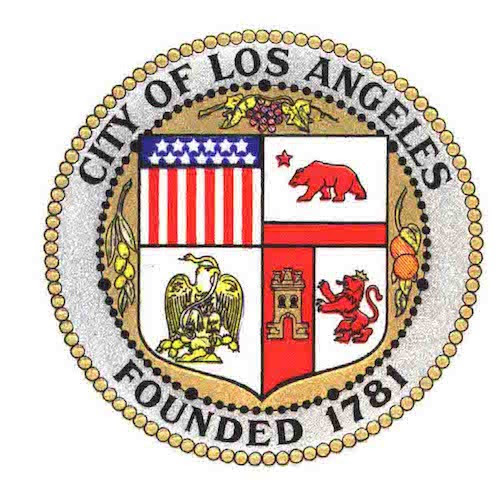 Neighborhood Council
Budget Advocate Update


September 21st, 2018
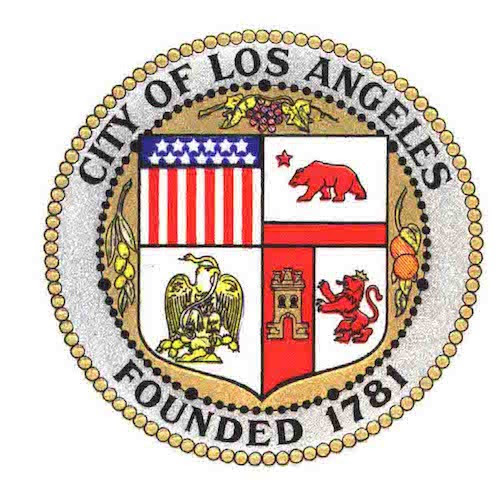 September 2018 Updates and Reports
Meeting with the Mayor has been set
The Budget Advocates (BAs) have scheduled their fall meeting with The Mayor for September 28th. 
Specifically, the BAs will request that he instruct each Department to establish objective performance metrics, relative to their operations, that can be published for the public to review each year. The BAs will also discuss how he plan to approach the FY19/20 budgeting process. 
Will he want cuts across the board? Which of our City’s underfunded services will be further restored? Will we begin to fully address our homelessness epidemic?




Fall Department and Committee Meetings
The BAs have begun scheduling meetings with City Departments kicking off in early October. On October 4th, the BA team will meet with the Controller to further discuss his report regarding the City’s idle funds, new special projects and where we stand on measuring the equitable distribution of our City’s Services.
The Bank of Los Angeles
The BAs are also discussing possible themes for their White Paper this fiscal year and are exploring the option of drafting a stand-alone report on this issue. One of the most critical decisions in front of us, is our City’s exploration of creating a Bank of Los Angeles. The BAs are eager to analyze the pros and cons of this endeavor, so stay tuned for
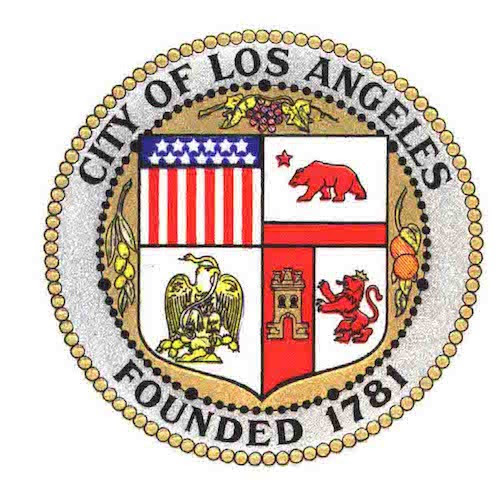 September 2018 Updates and Reports
City-Wide Report Card
The BAs are drafting a game changing form of measuring our City’s performance. Annual Report Cards. Every Angeleno will be asked to grade not only our City Services, but your Elected Officials and overall quality of life. The report cards will be distributed city-wide this fall. 

Neighborhood Council Outreach
As always, the BAs are out in force, visiting NCs and keeping them in the loop as to what’s really going on without City’s financial issues and our lacking City Services. 
Has your NC had a visit yet? If not, contact our Outreach team to ensure your questions are answered. Regional Workshops and Forums
The BA Outreach committee is working on developing a series of workshops and forums to offer on a rotating basis, in each Neighborhood Council District. Topics of interest so far include; Financial Literacy, City Service Performance, Parks and Recreation facility development and potential uses for the City’s Idle Special Funds.

Involvement and Impact
Every BA committee, those that meet with City Departments, our elected officials and even our Outreach committee; are open to all Stakeholders, NC Board Members and Budget Representatives. If there’s a department or an issue you’d like to work on, contact our Outreach team today and share your passion!
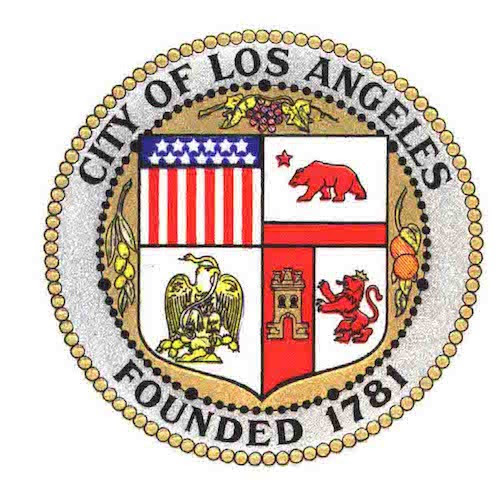 Let’s Get Started
Our Content Links:
Facebook: LABudgetAdvocates
Youtube: LA Budget Advocates
Website: www.NCBALA.com
CityWatchLA.com Search for the Budget Advocates

Email Us: LABudgetAdvocates@gmail.com